GESTIÓN DE PROCESOS
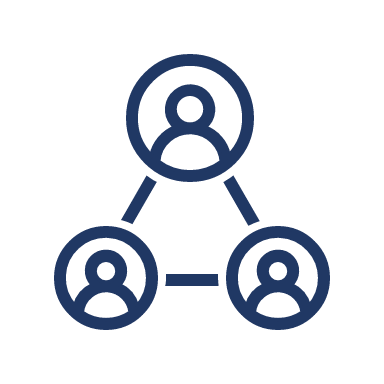 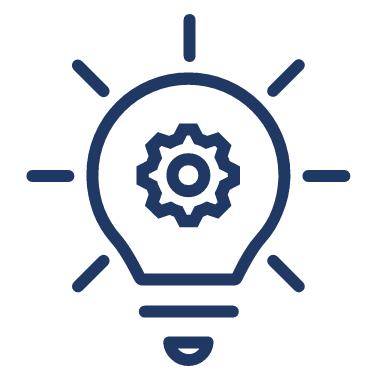 592 Servicios
Identificar Servicios
Mejorar
Documentar Procesos
28 Procesos documentados
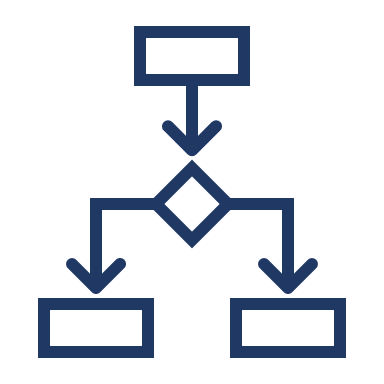 Analizar
Medir Procesos
Medir procesos
Analizar
Mejorar
Recoleta
FORTALECIMIENTO DE COMPETENCIAS
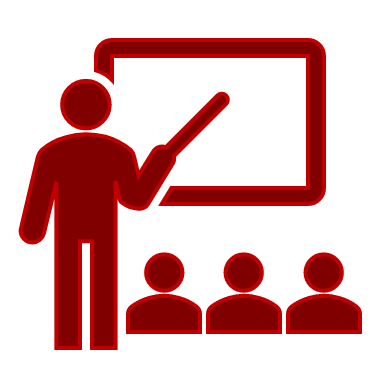 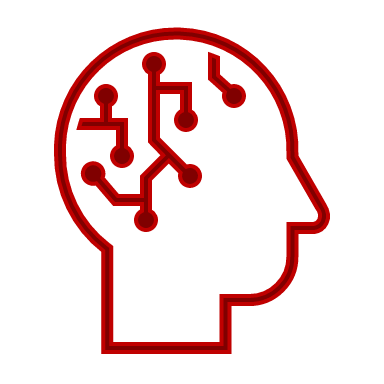 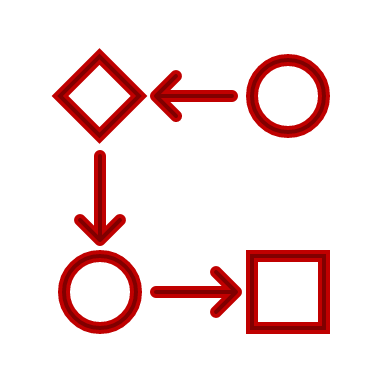 DIPLOMADO UAR
Convenio UTEM 
Alineación de Becas SUBDERE
Desarrollar cuerpo de auditores
PMG
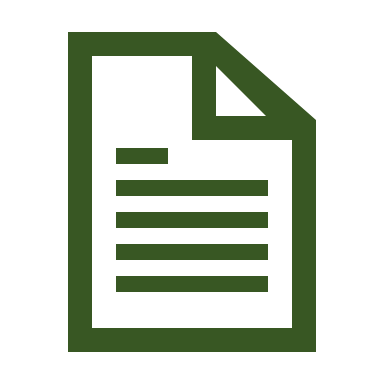 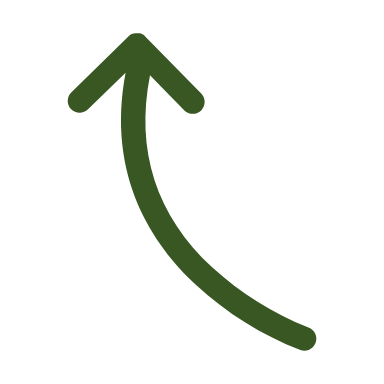 Identificación de Servicios
Documentación de procesos
2022
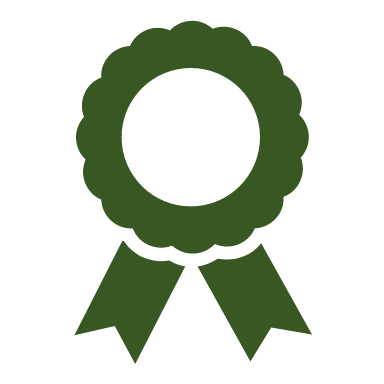 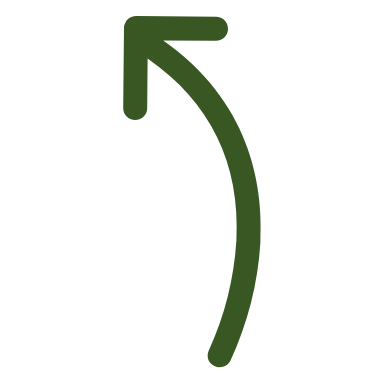 Identificación de Servicios
Documentación de procesos ++
Medición
Análisis
Mejora
2023
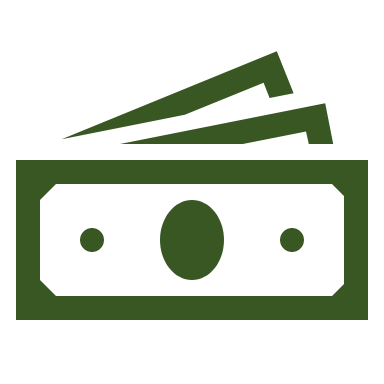 ENCUESTA SUBDERE
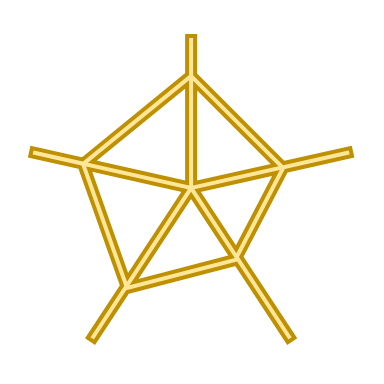 Incorporación como principal herramienta de diagnostico
Definición de metodología
2022
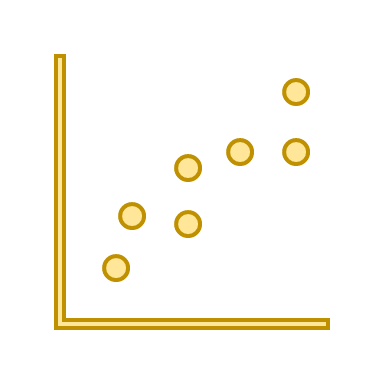 Implementación de control de mejoras
Diagnostico permanente
Elaboración de manual de diagnostico
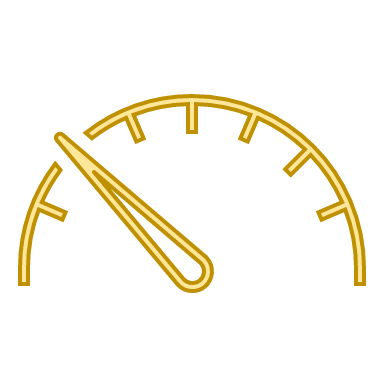 2023
PLAN DE MEJORA
Definir criterios de selección de area
Definir Área
Consideraciones
Documentación de procesos
Digitalización
Diagnostico
Análisis
Diagnostico
Propuesta
Mejora
Evaluación
Definición de metas
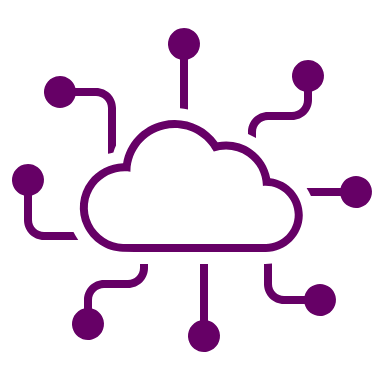 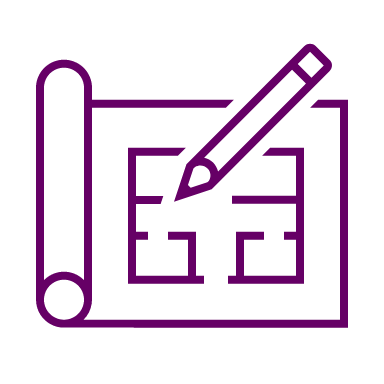 2023 2024
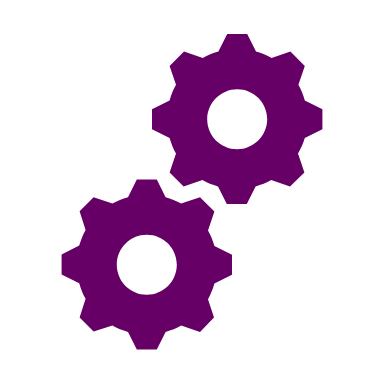 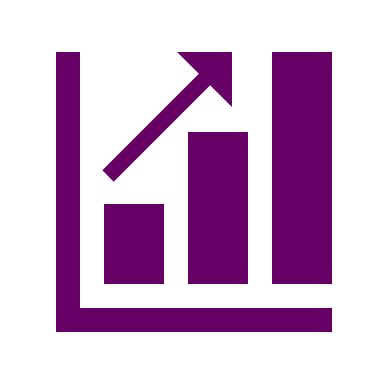 PLAN ESTRATÉGICO
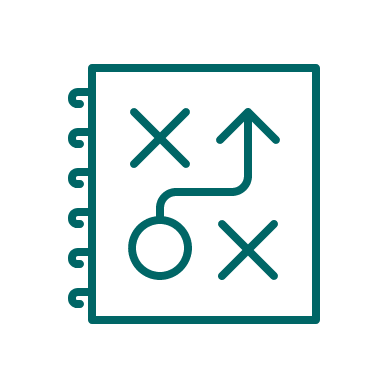 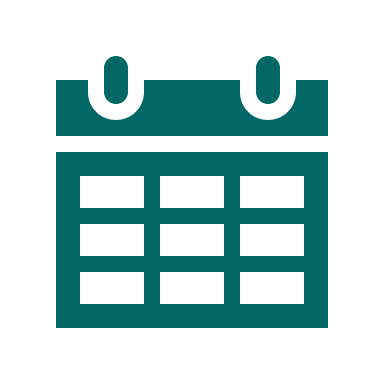 APOYO
DEFINICION DE OBJETIVOS
GESTION ESTRATEGICO POR PROCESOS
ELABORACIOND E INDICADORES
IMPLEMENTACION DE CUADRO DE MANDO INTEGRAL
SEGUIMIENTO Y CONTROL
DESARROLLO DE COMPETENCIAS
NIVEL ESTRATEGICO
NIVEL DE GESTION ADMINISTRACION
2023 2024
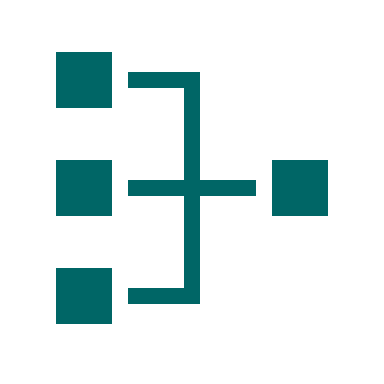 PLAN DE COMUNICACIONES
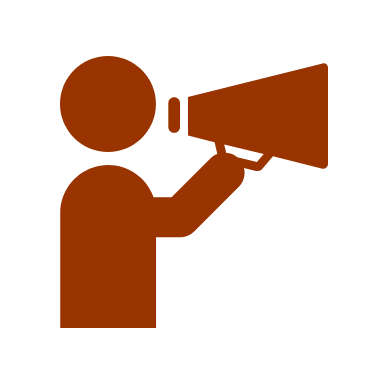 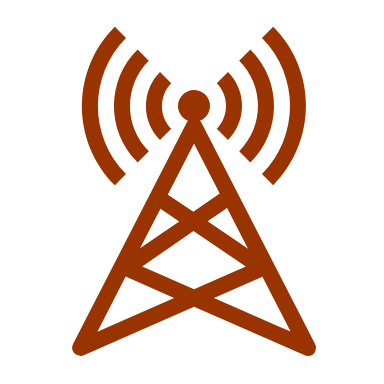 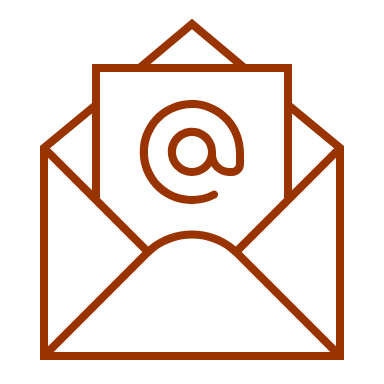 ¿Qué?
¿A quien se quiere comunicar?
¿Cuáles serán los canales?
¿Cuáles serán los medios?
¿Alcance?
¿Quién controlará la ejecución del plan?
PLADECO
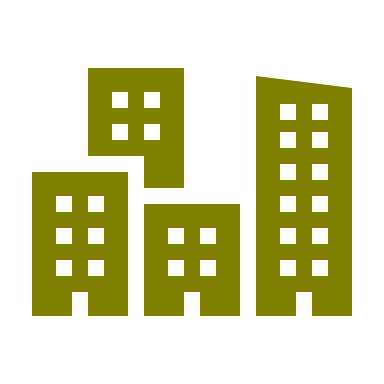 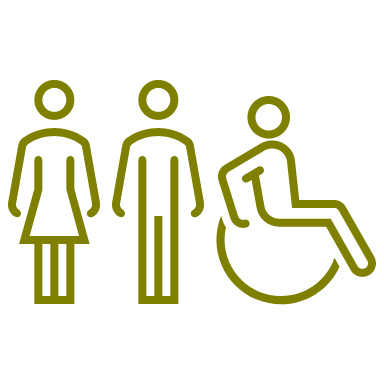 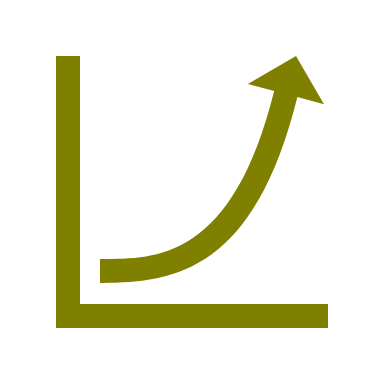 CONVENIO UTEM
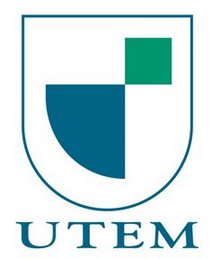 APOYO
Equipo de practicantes para documentación de procesos, auditorias y análisis
Formación de funcionarios
Diseño de Plan Estratégico
2023 2024
FORTALECIMIENTO
DE COMPETENCIAS
Alineación de Objetivos/
Control de Gestion
Metodologías de gestión
Apalancamiento de objetivos
GESTIÓN DE PROCESOS
PLADECO
Alineación de objetivos
Apalancamiento de objetivos
Apalancamiento de objetivos
Control de Gestión
Habilidades Directivas
Apalancamiento de objetivos
Cursos: Nivel Estratégico y de Gestion
PLAN ESTRATÉGICO
Cumplimiento de Objetivos
PMG
Gestion por Procesos
Equipo practicantes
Control
Sensibilización de trabajadores/as
Apoyo en análisis y diseño
CONVENIO UTEM
Alineación de objetivos
Mejora de evaluacion
ENCUESTA SUBDERE
Alineación de Objetivos
Sensibilización de trabajadores/as
Mejorar la Evaluacion
Sensibilización de trabajadores/as
Control
Priorización
Equipo de practicantes y Cursos
Metodologías de gestión de procesos
PLAN DE COMUNICACIONES
PLAN DE MEJORA
Sensibilización de trabajadores/as
Calendarización